ФОРМИРОВАНИЕ ФУНКЦИОНАЛЬНОЙ ГРАМОТНОСТИ КАК СРЕДСТВО ПОВЫШЕНИЯ КАЧЕСТВА ОБРАЗОВАТЕЛЬНЫХ РЕЗУЛЬТАТОВ УЧАЩИХСЯ
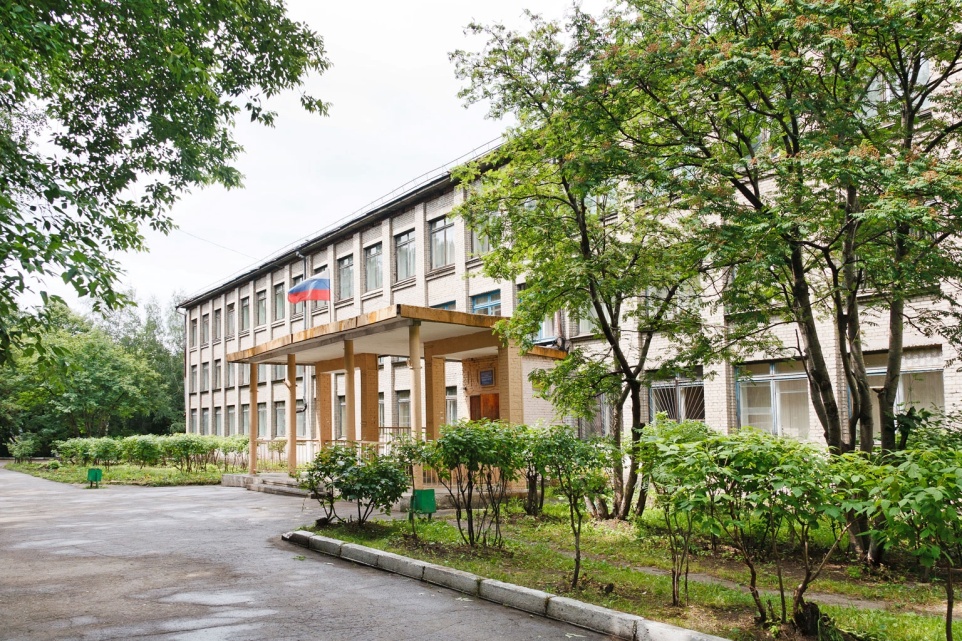 МБОУ СОШ№177
Качество подготовки обучающихся
Абсолютная успеваемость
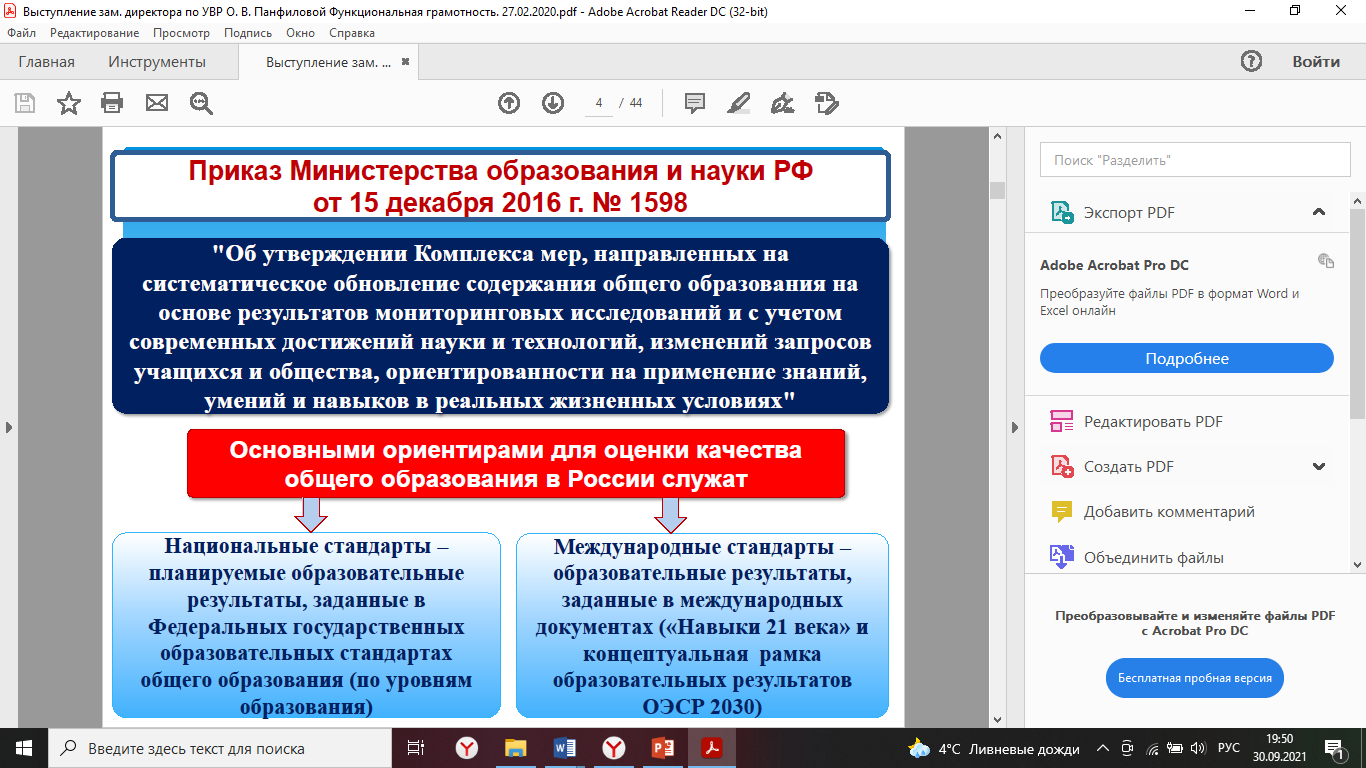 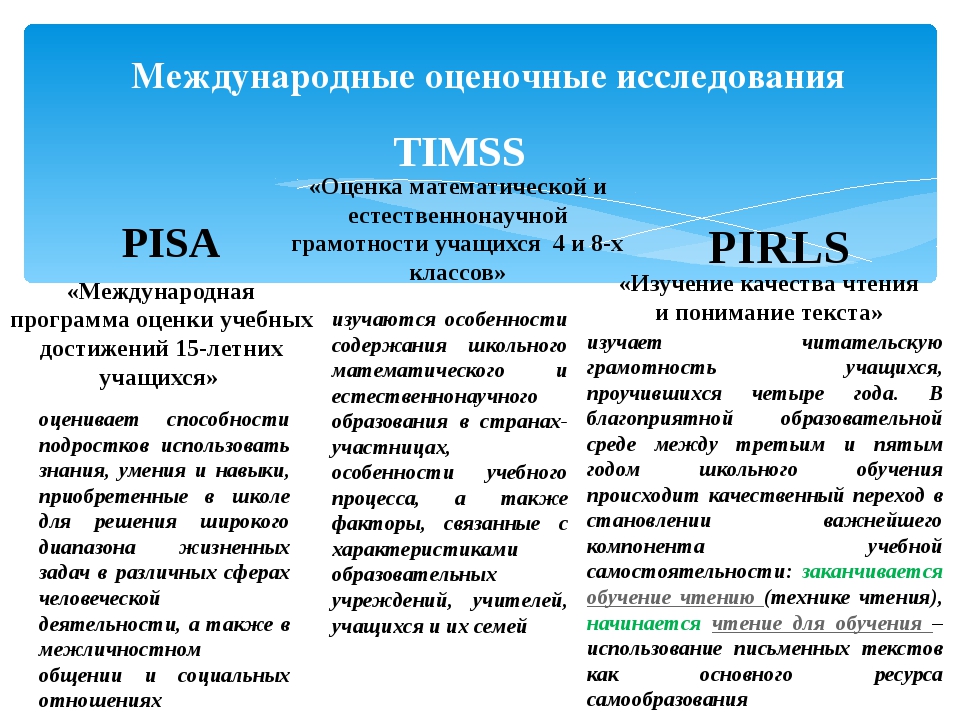 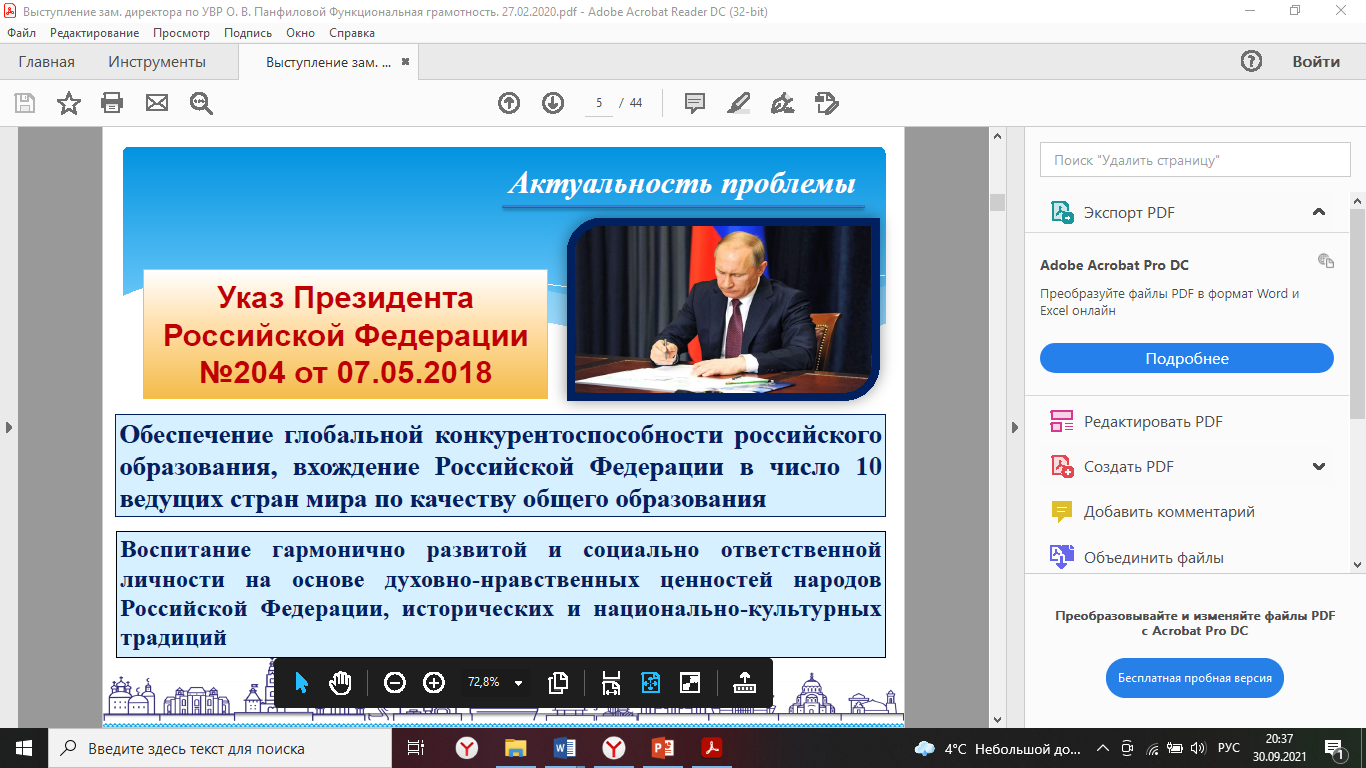 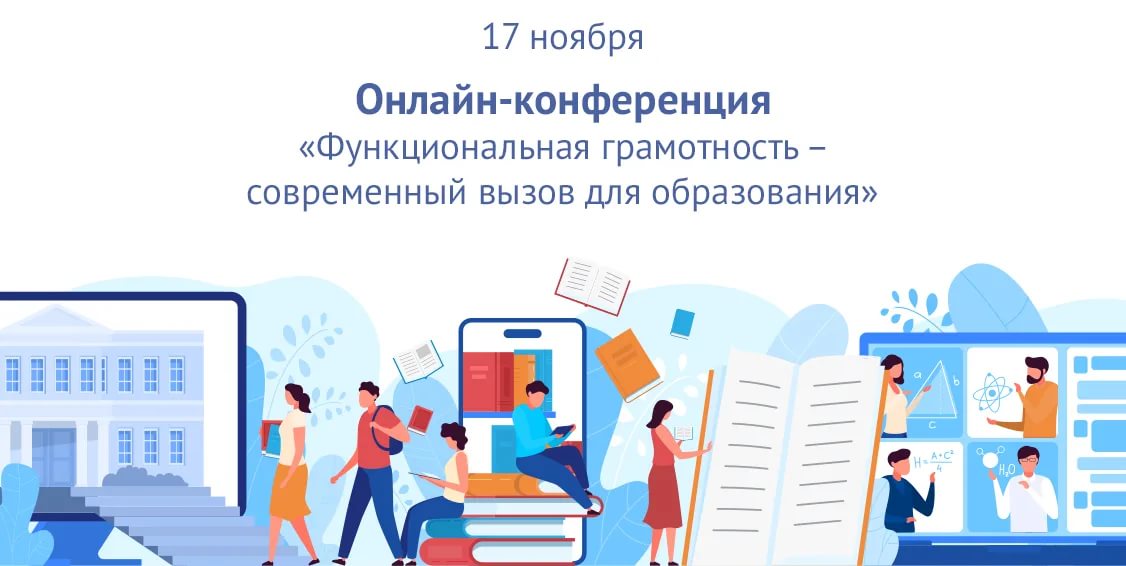 Мониторинг функциональной грамотности
Оценка сформированности метапредметных результатов (смыслового чтения и умения работать с информацией) у обучающихся 5-8 классов;
Креативное мышление,9класс;
Глобальные компетенции,6 класс;
Естественно-научная грамотность ,8 класс;
Математическая грамотность,7класс
Финансовая грамотность,5класс.
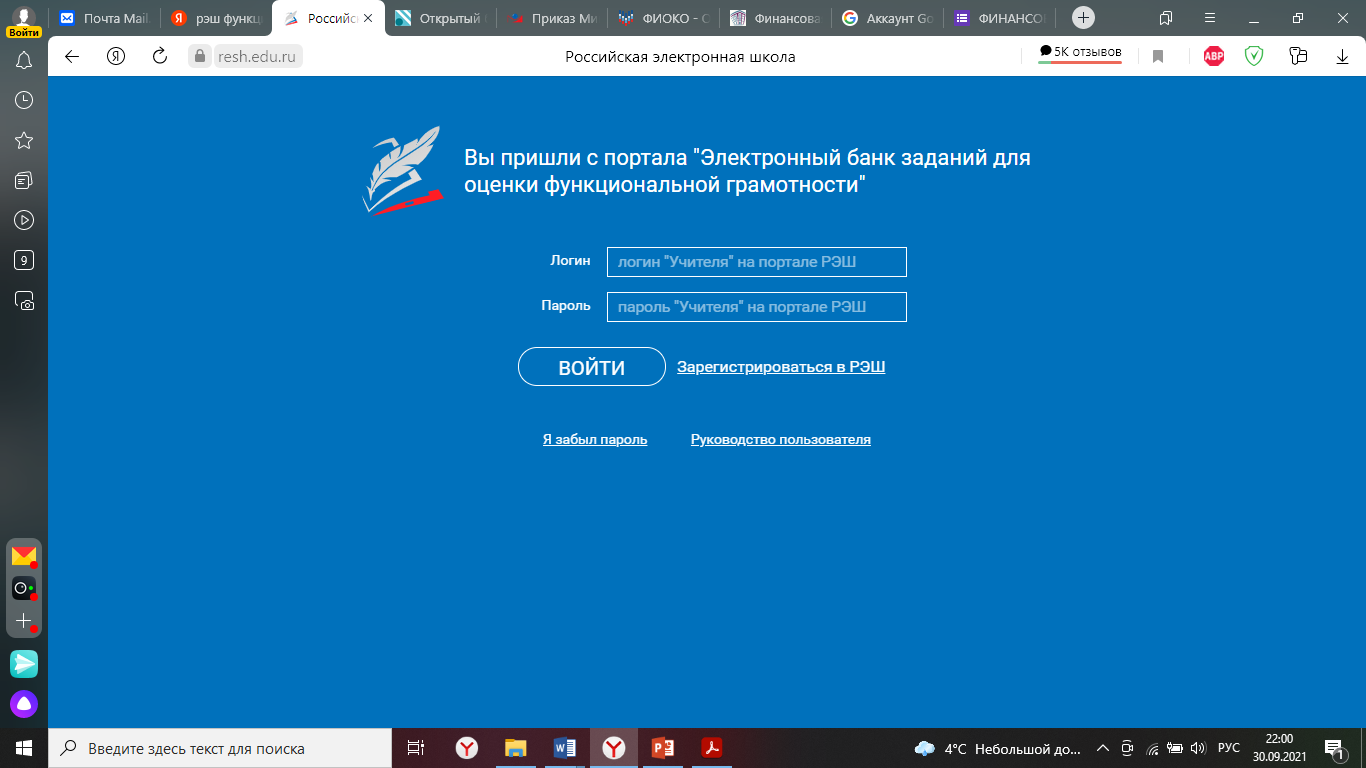 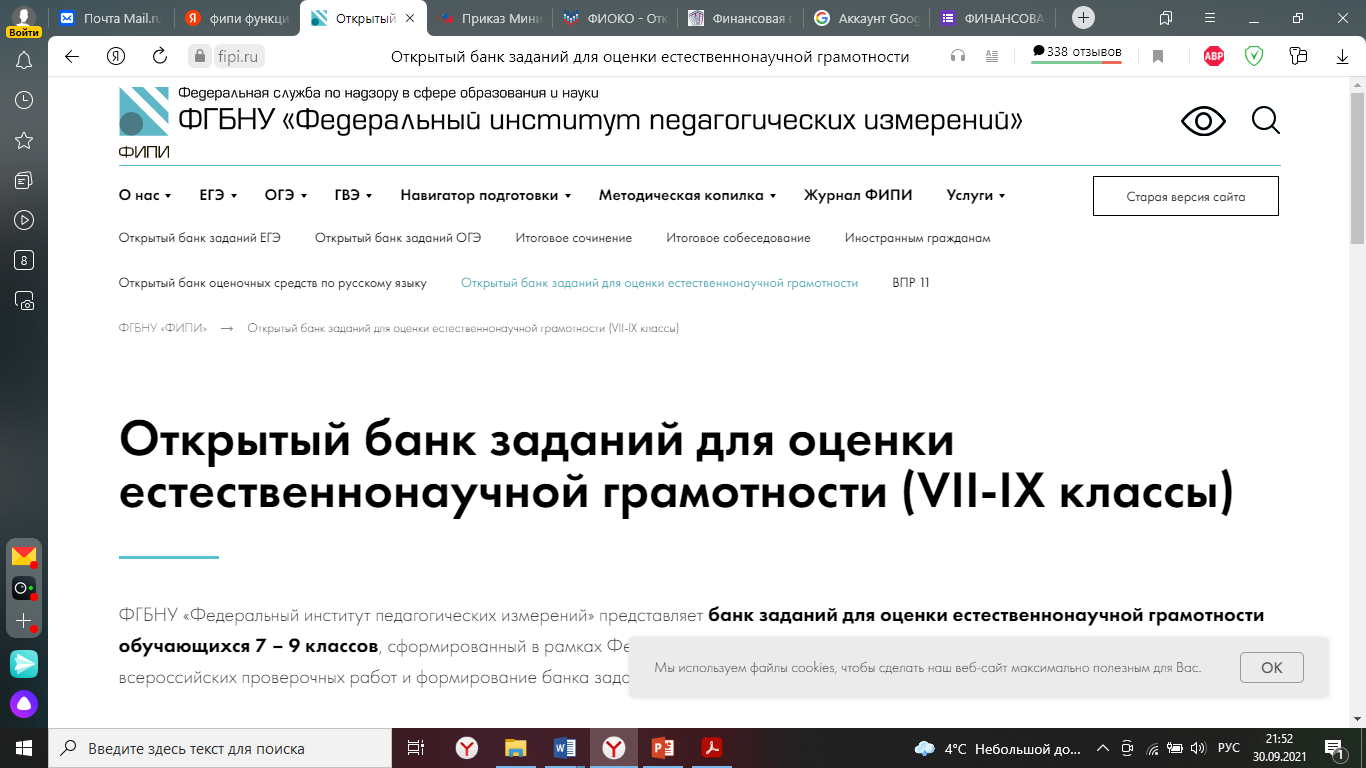 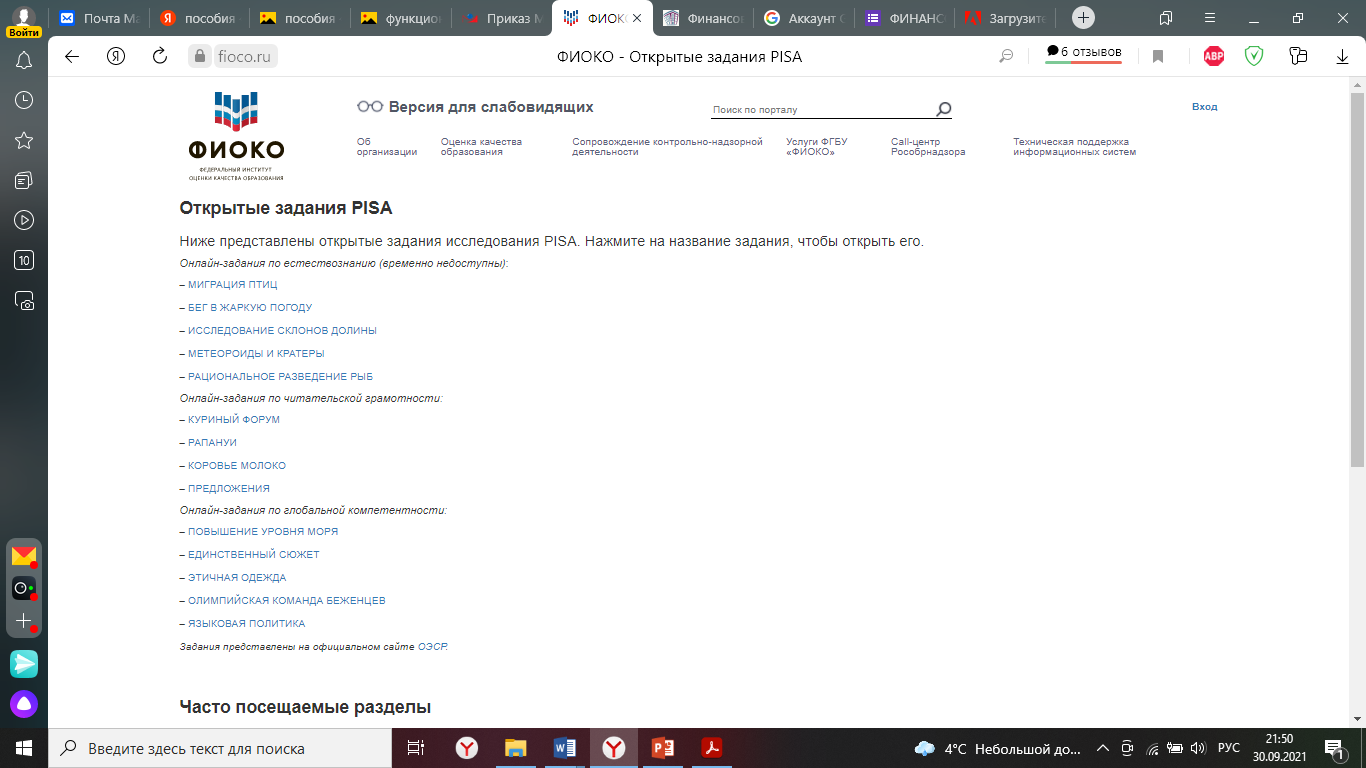 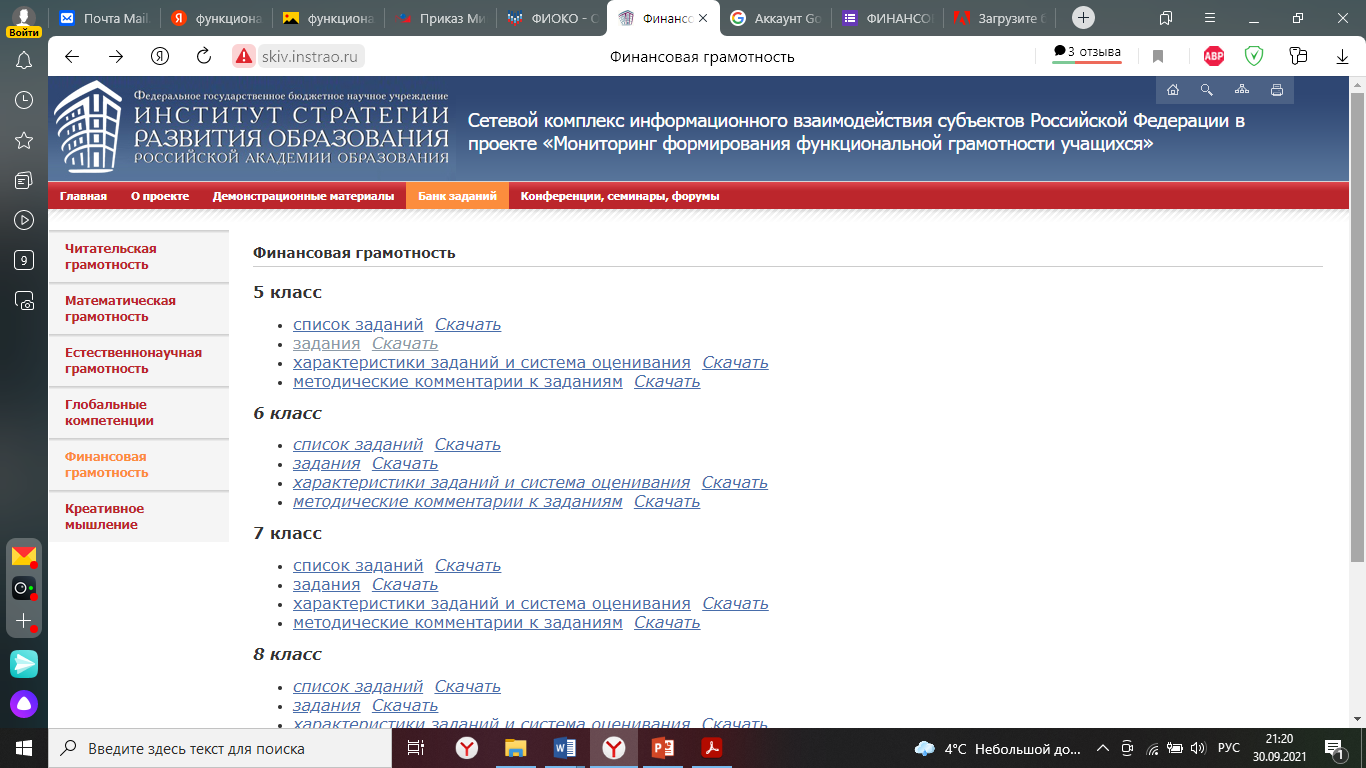 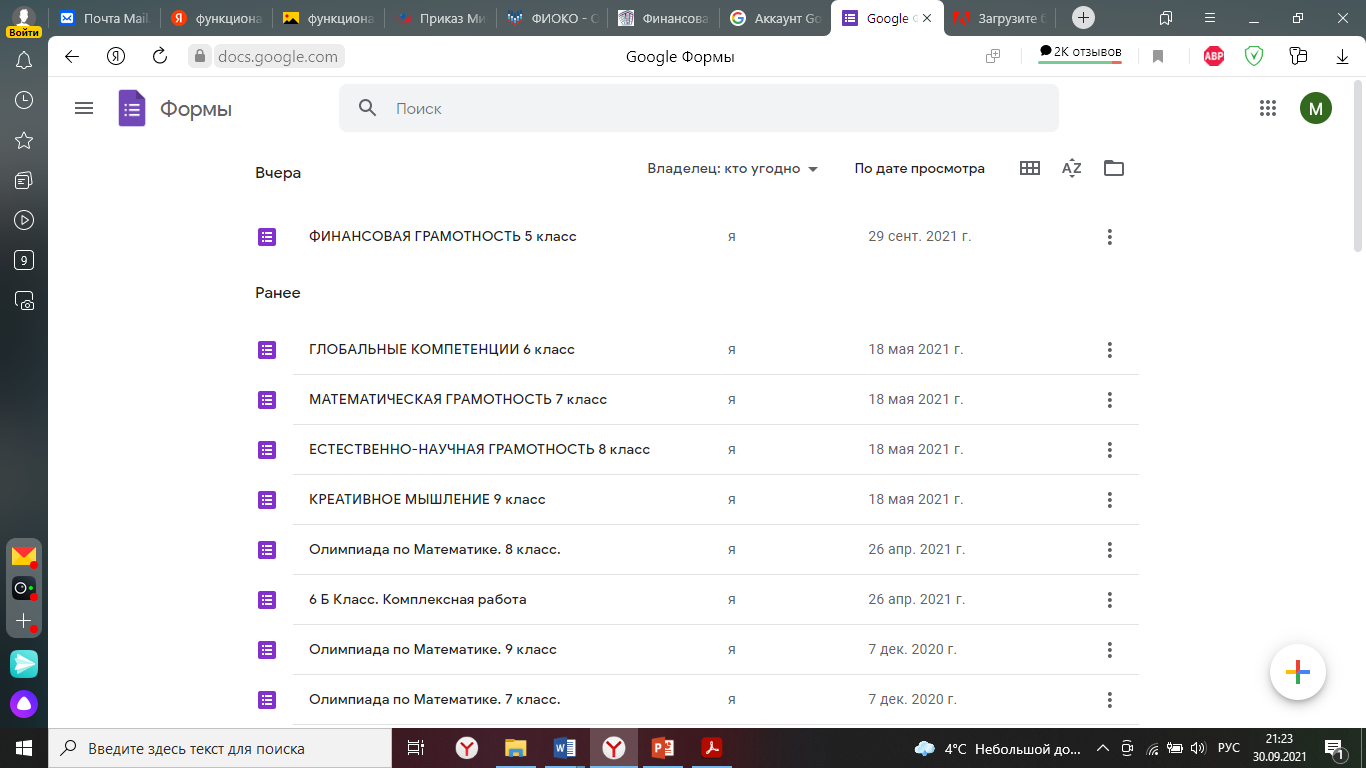 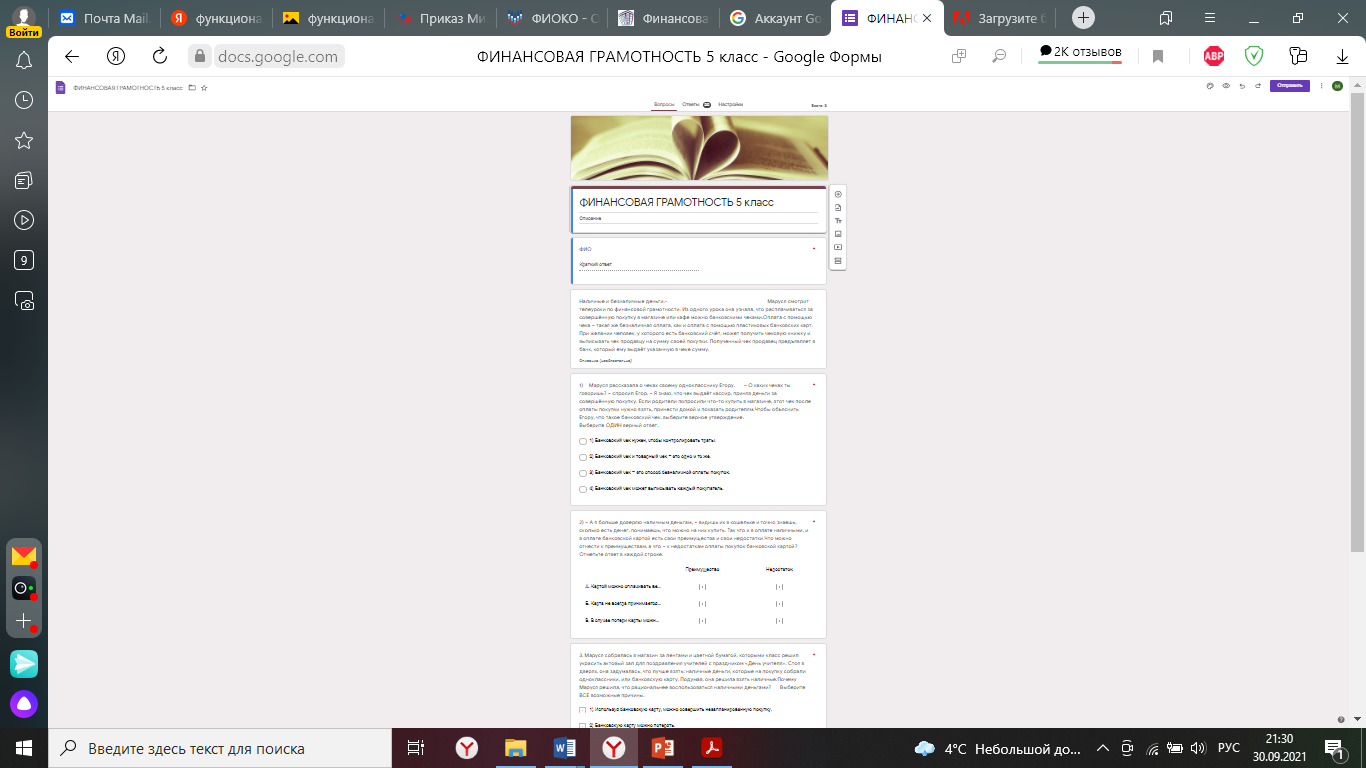 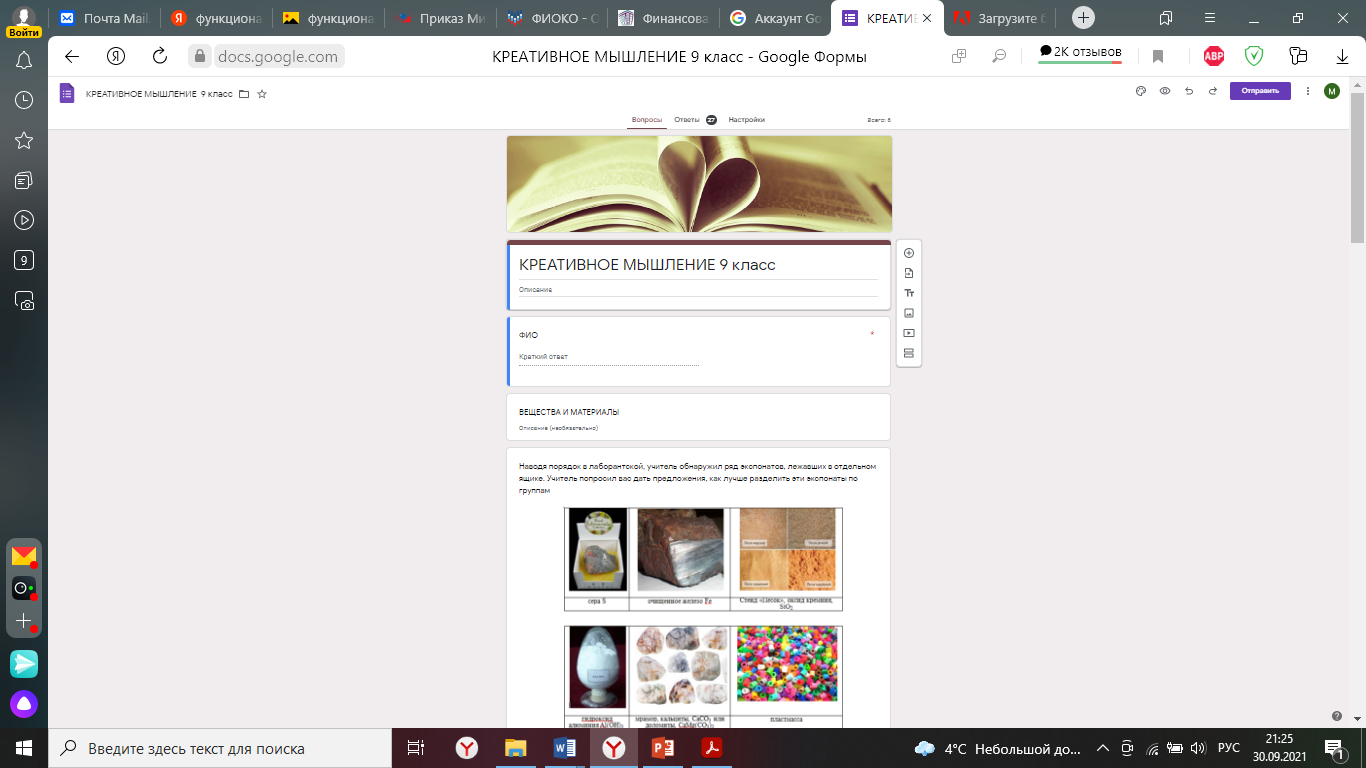 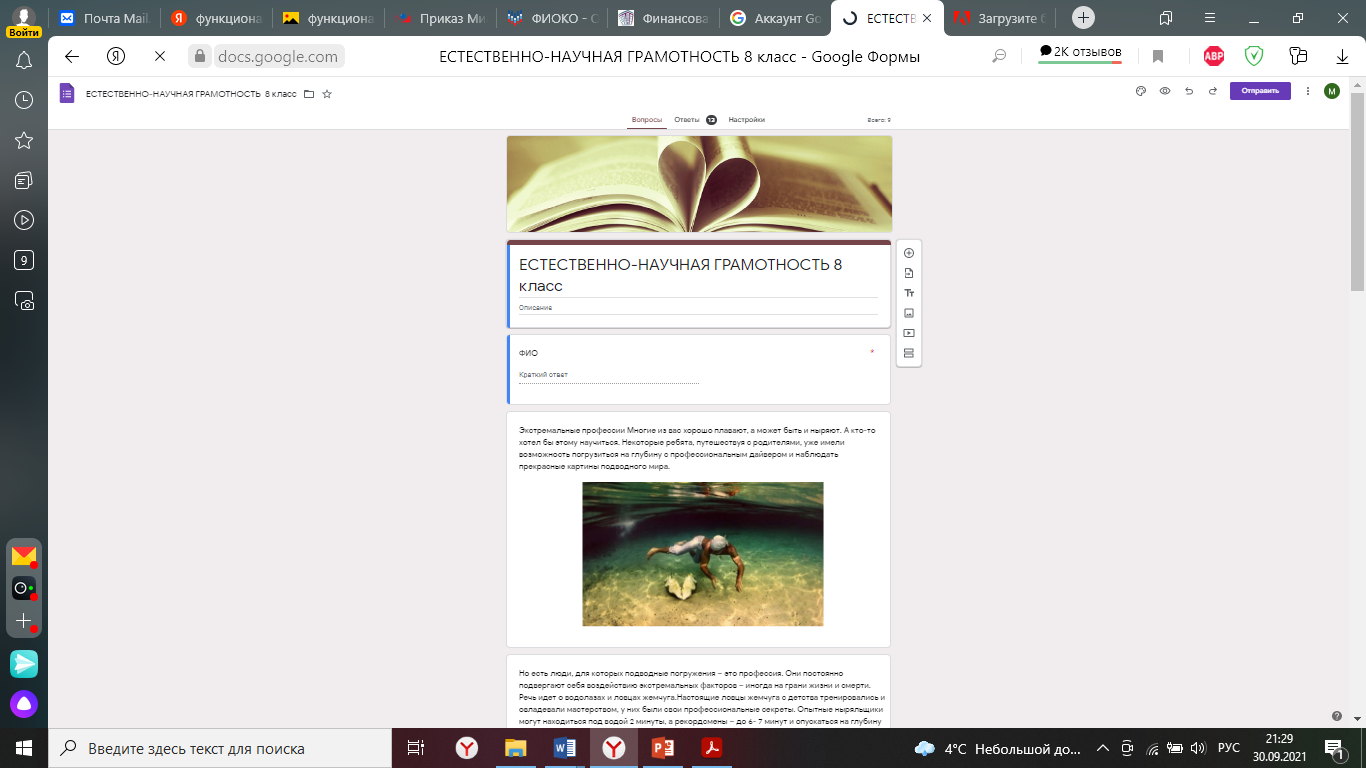 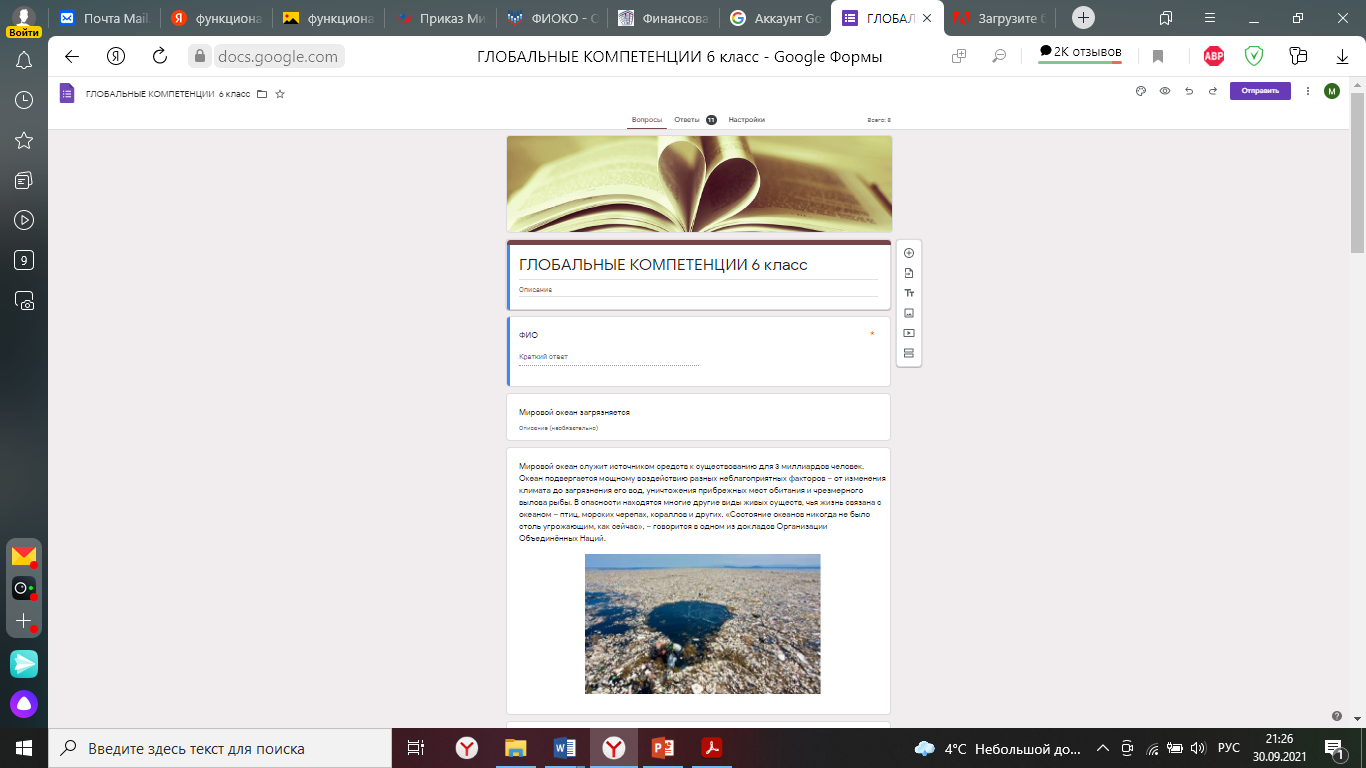 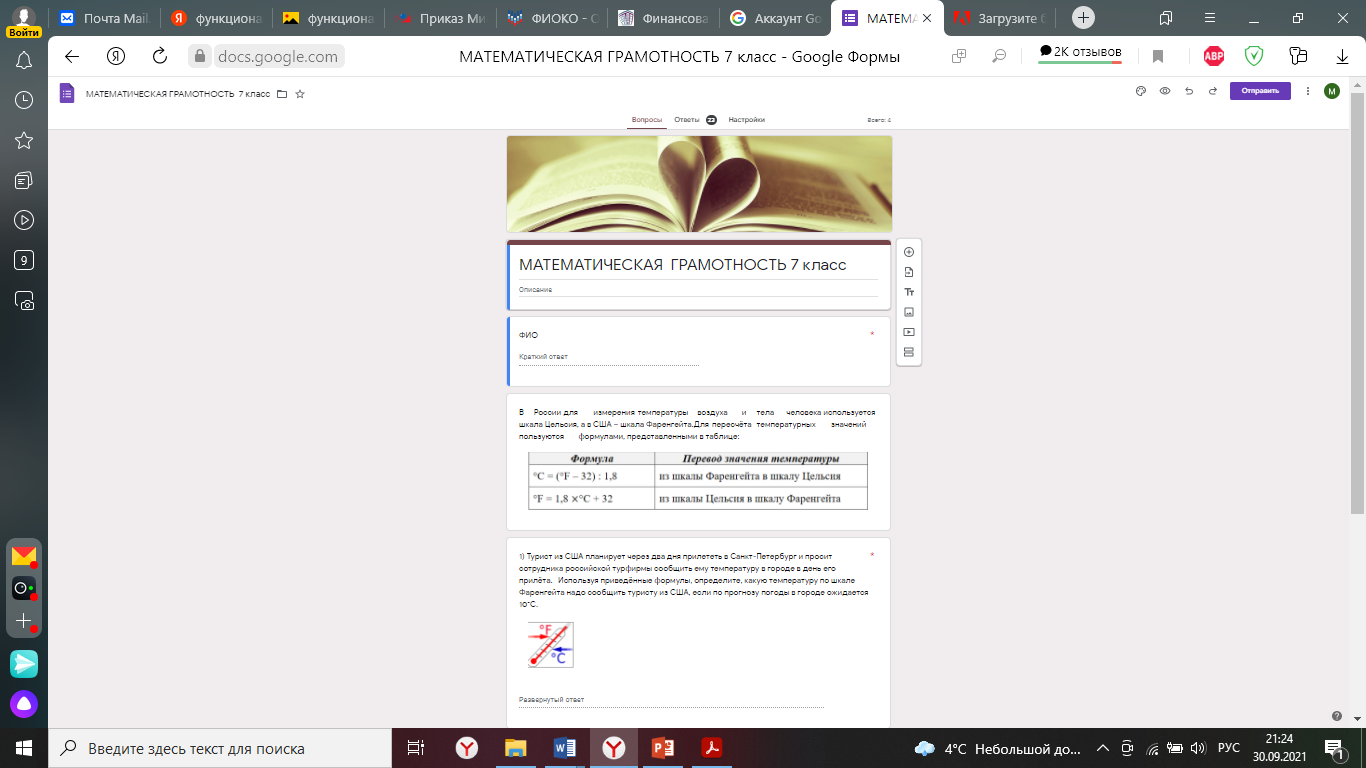 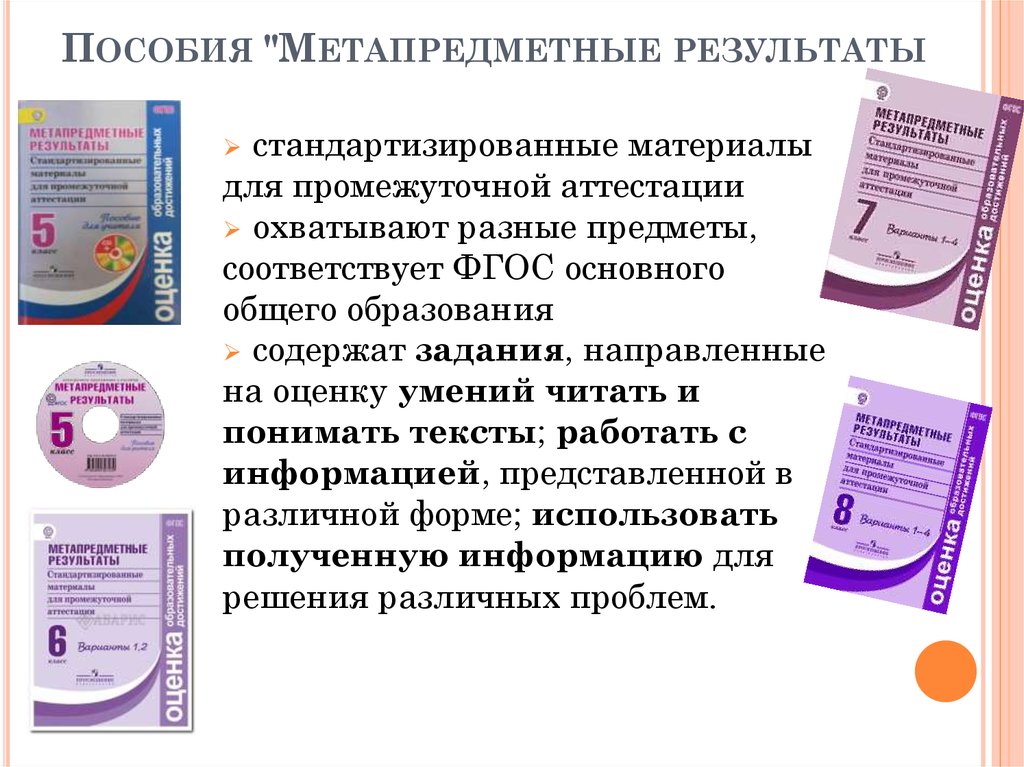 Результаты
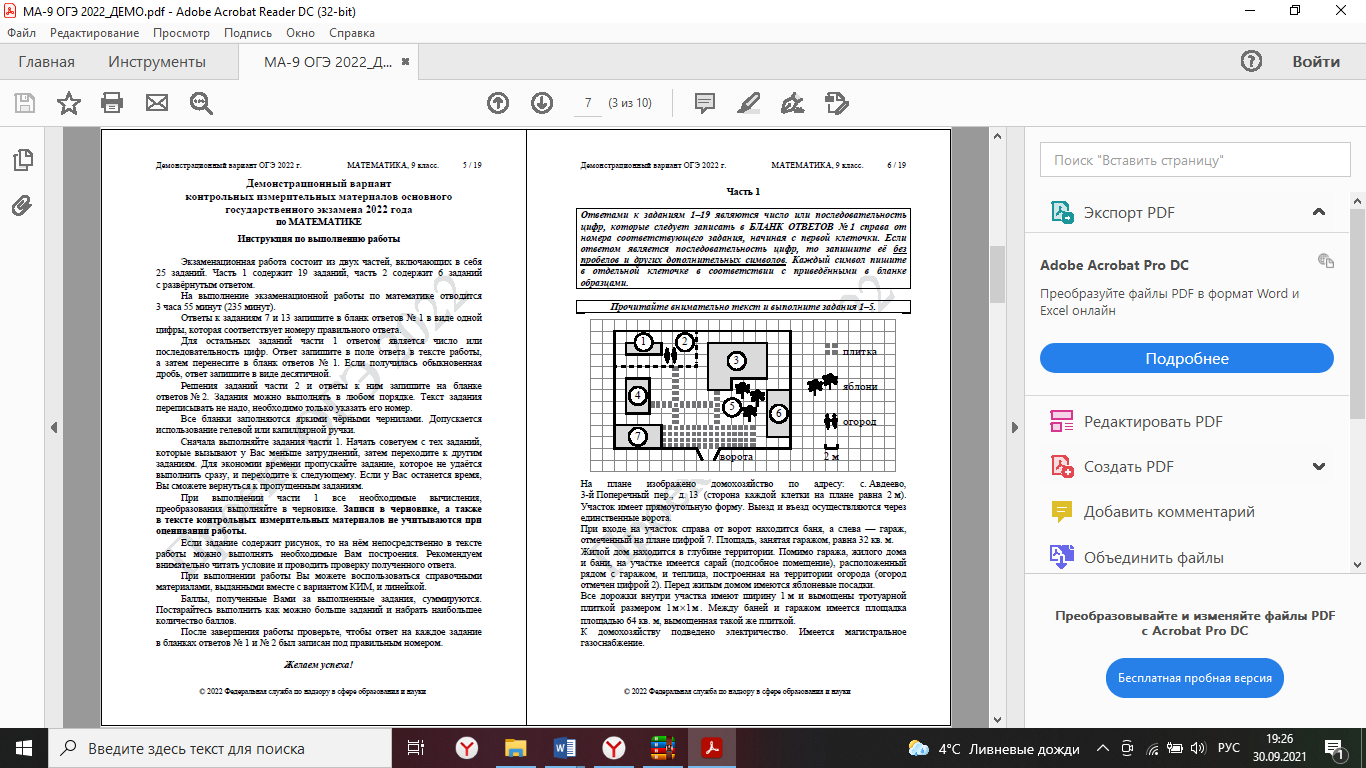 Функциональная грамотность в рамках ГИА
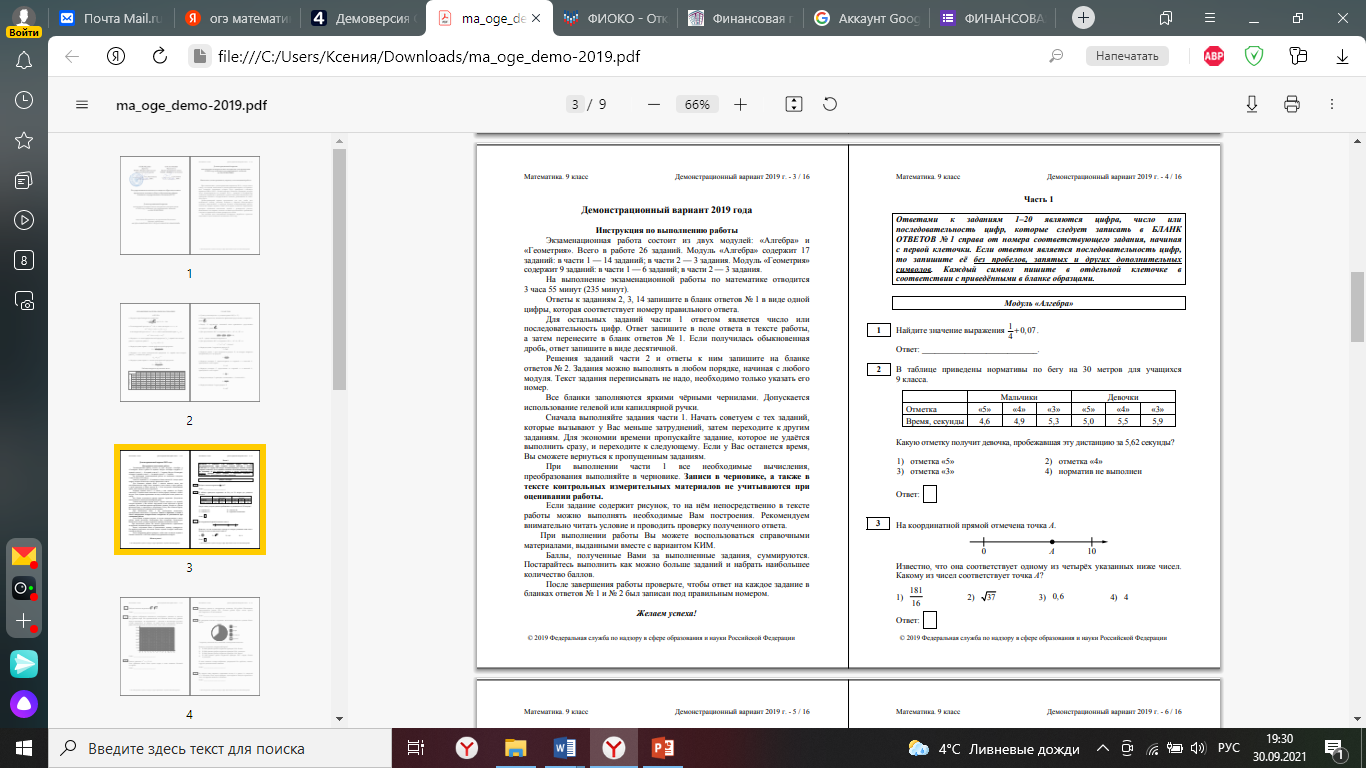 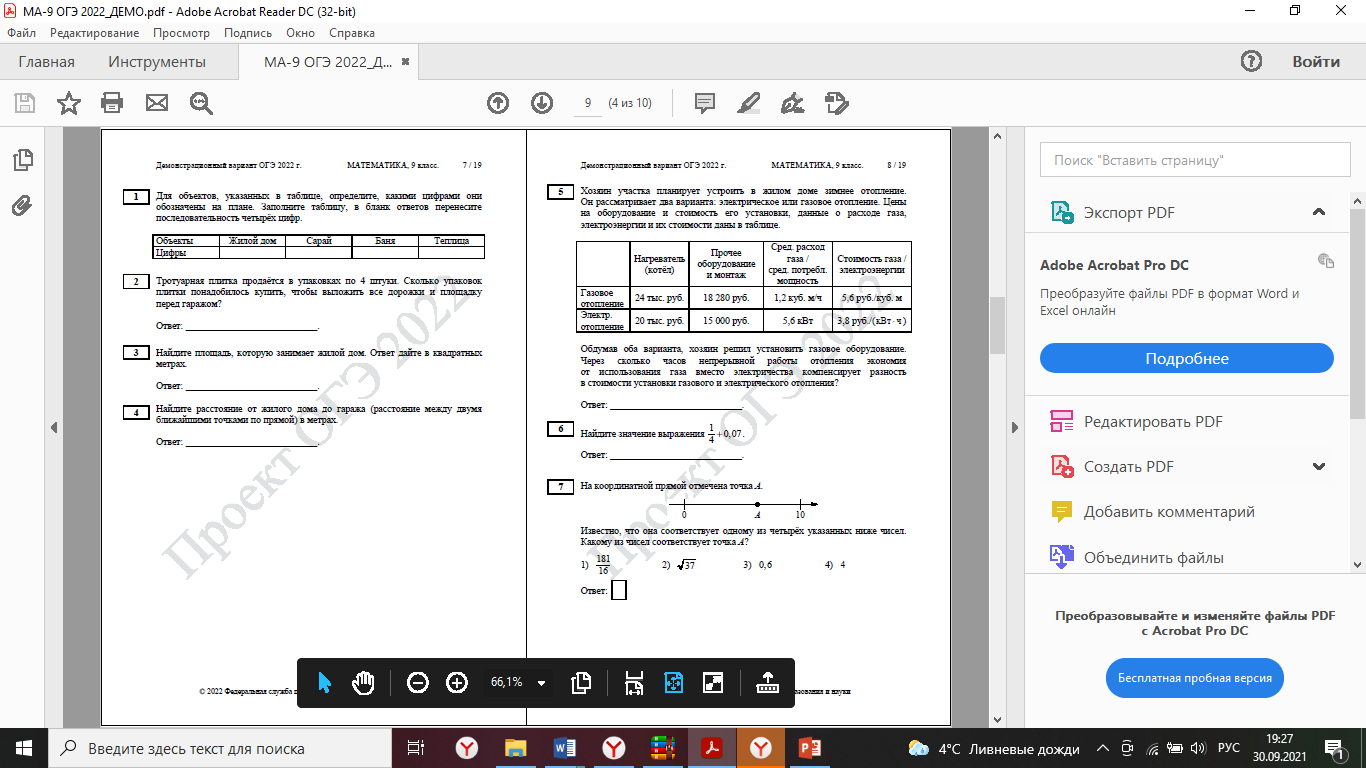 Затруднения
Место в учебном плане
Сложность проведения анализа выполненных работ
Неориентированность предметов учебного плана на решение задач по функциональной грамотности
Неготовность педагогов
Структура и содержание заданий значительно отличаются от традиционных учебно-познавательных задач.
Функциональная грамотность как цель, ценность и результат образования
Функциональная грамотность – это способность человека использовать приобретаемые в течение жизни знания для решения широкого диапазона жизненных задач в различных сферах человеческой деятельности, общения и социальных отношений»
Место функциональной грамотности в учебном плане ООО
Обязательная часть УП(в рамках урока)
Часть, формируемая участниками образовательных отношений
Курс Финансовая грамотность 5,7,8,9 кл(по 0.5ч в неделю)
Внеурочная деятельность
Курс Функциональная грамотность 8кл(1ч в неделю)
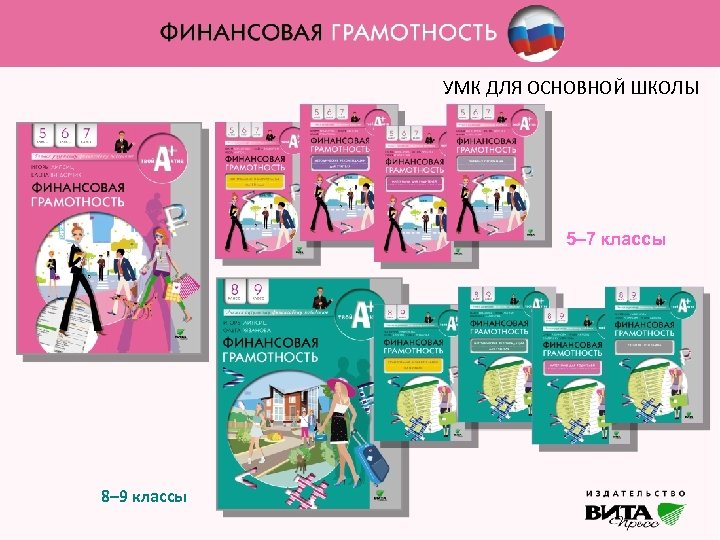 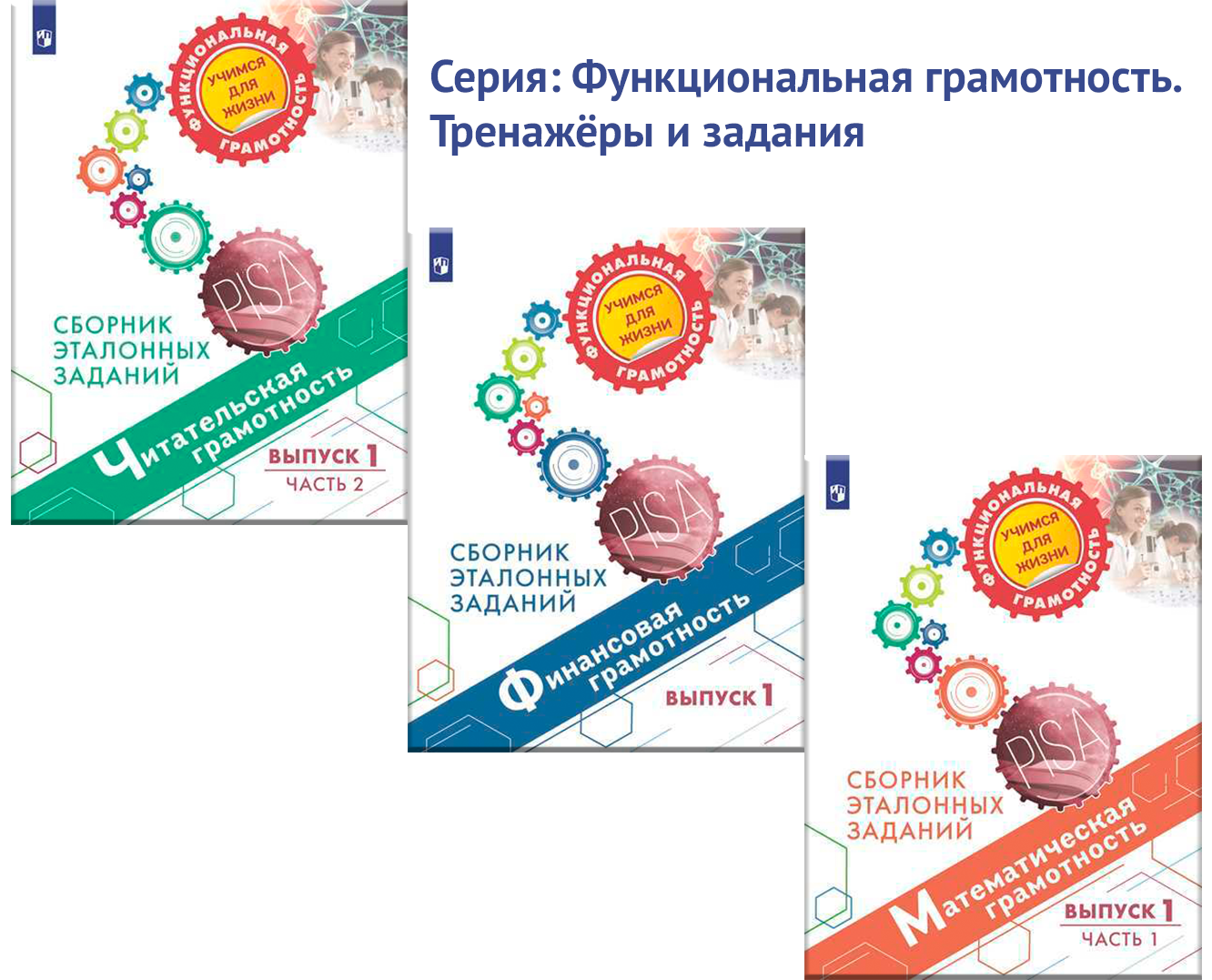 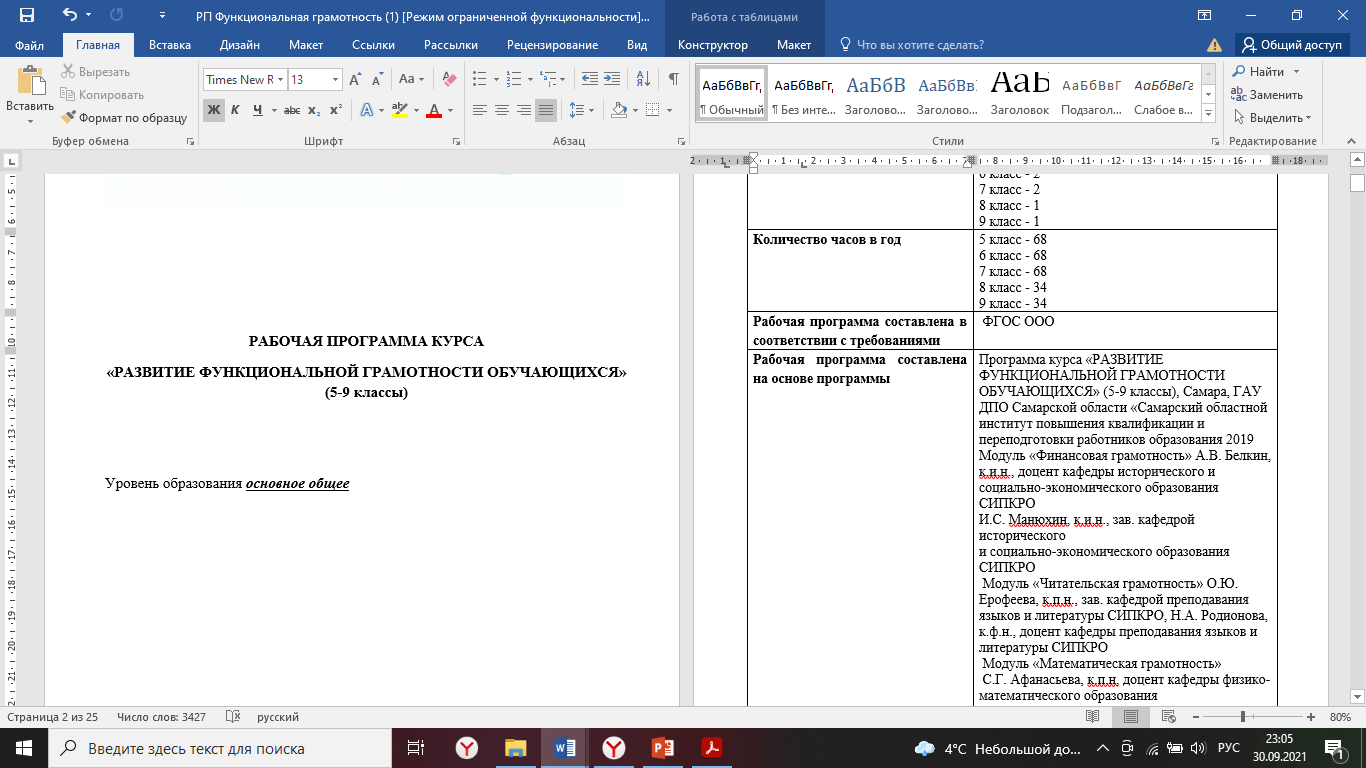 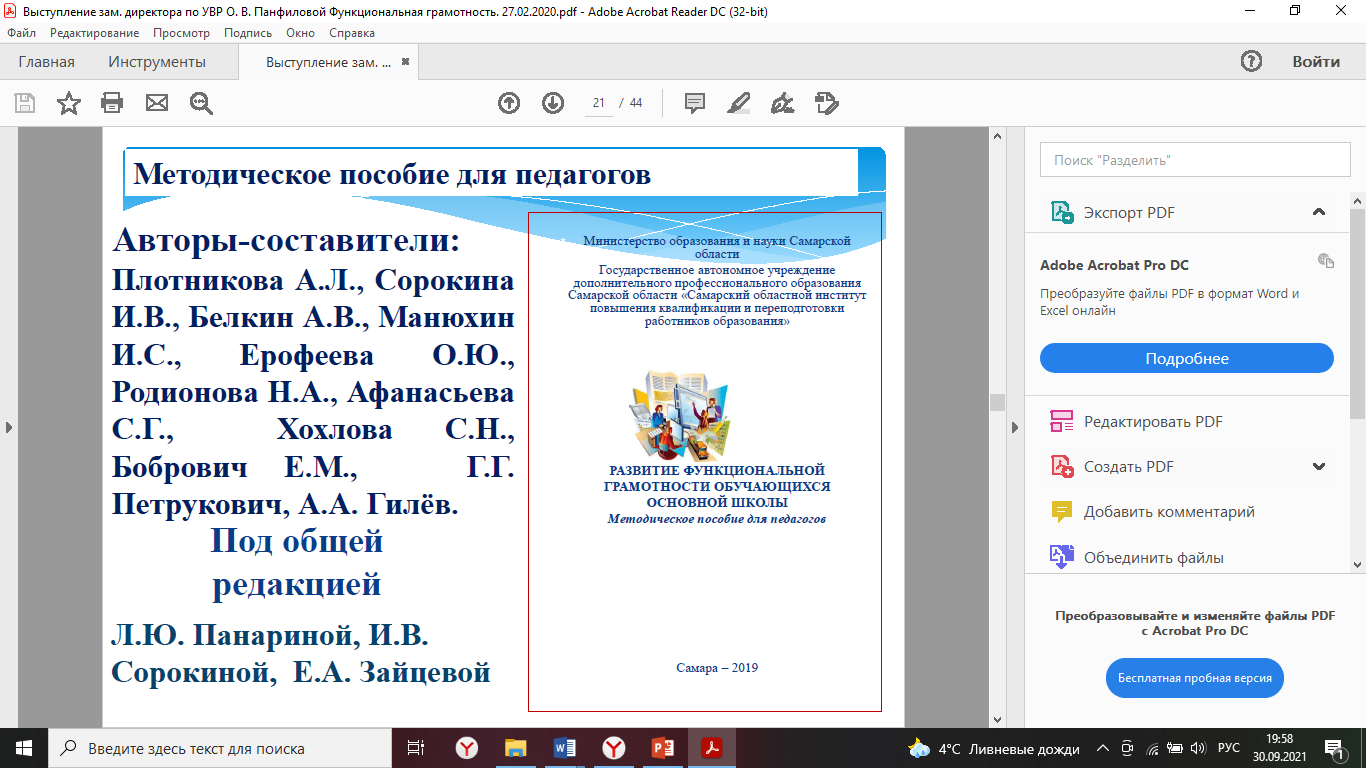 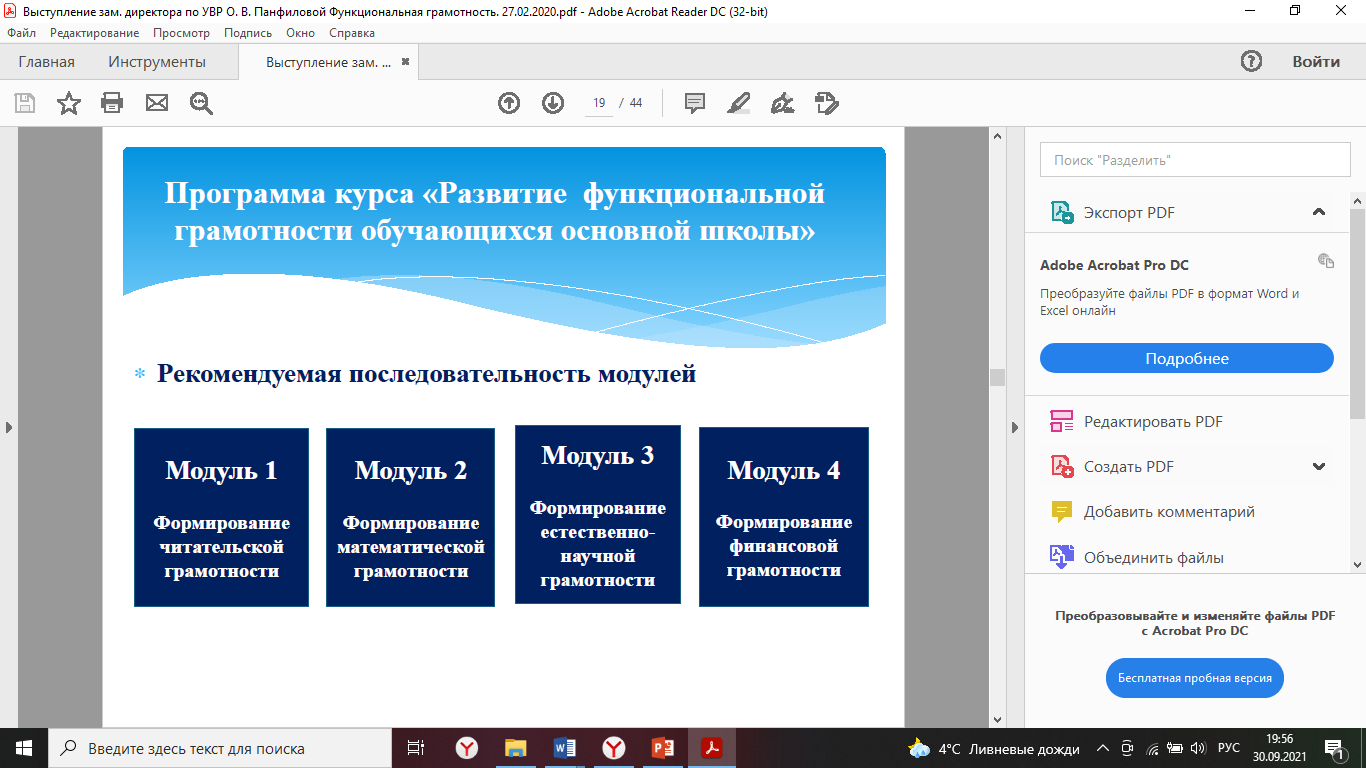 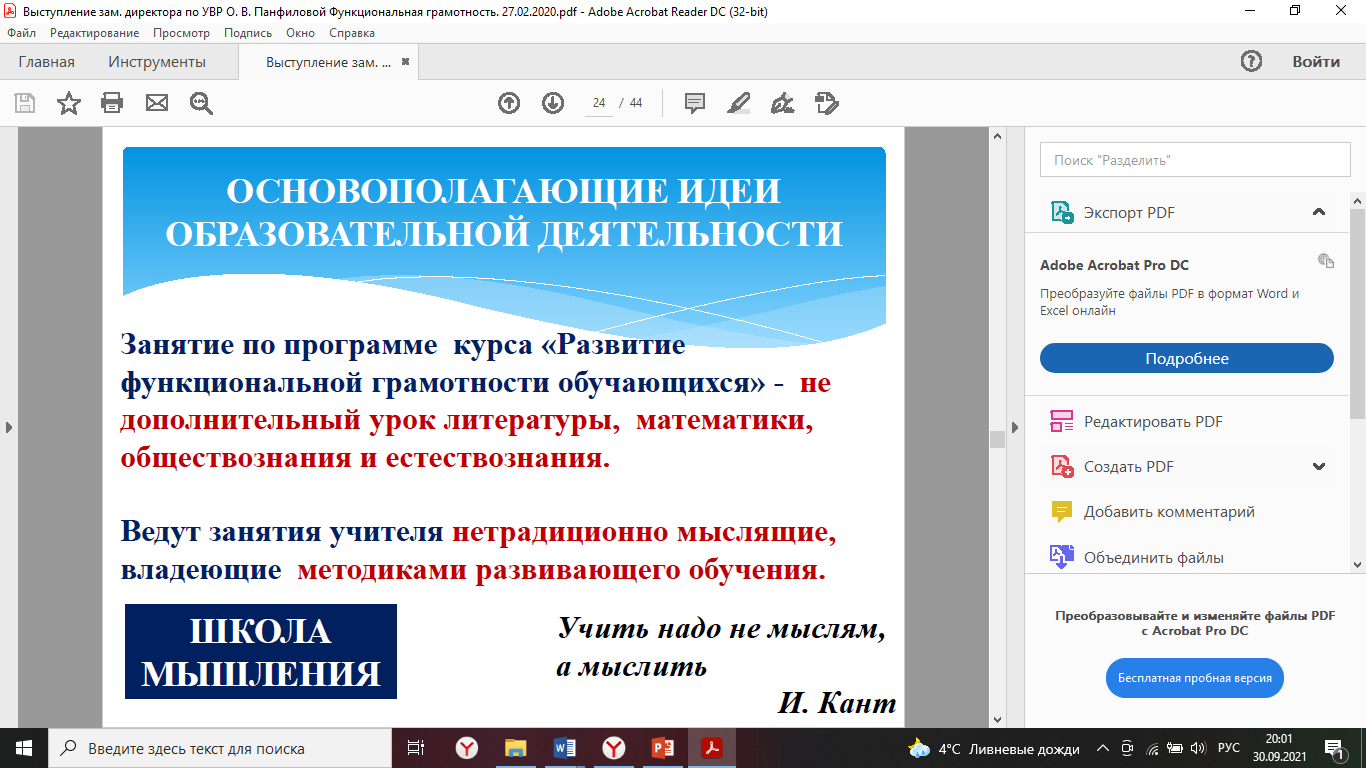